IBM Aspera

Fast File Transfer using Aspera on Cloud Demo





 
— 
Thomas Campbell – campbeth@us.ibm.comWorldwide Integration Technical Sales Leader
Rafael Osorio – rosorio@br.ibm.comIBM Integration Enablement Specialist
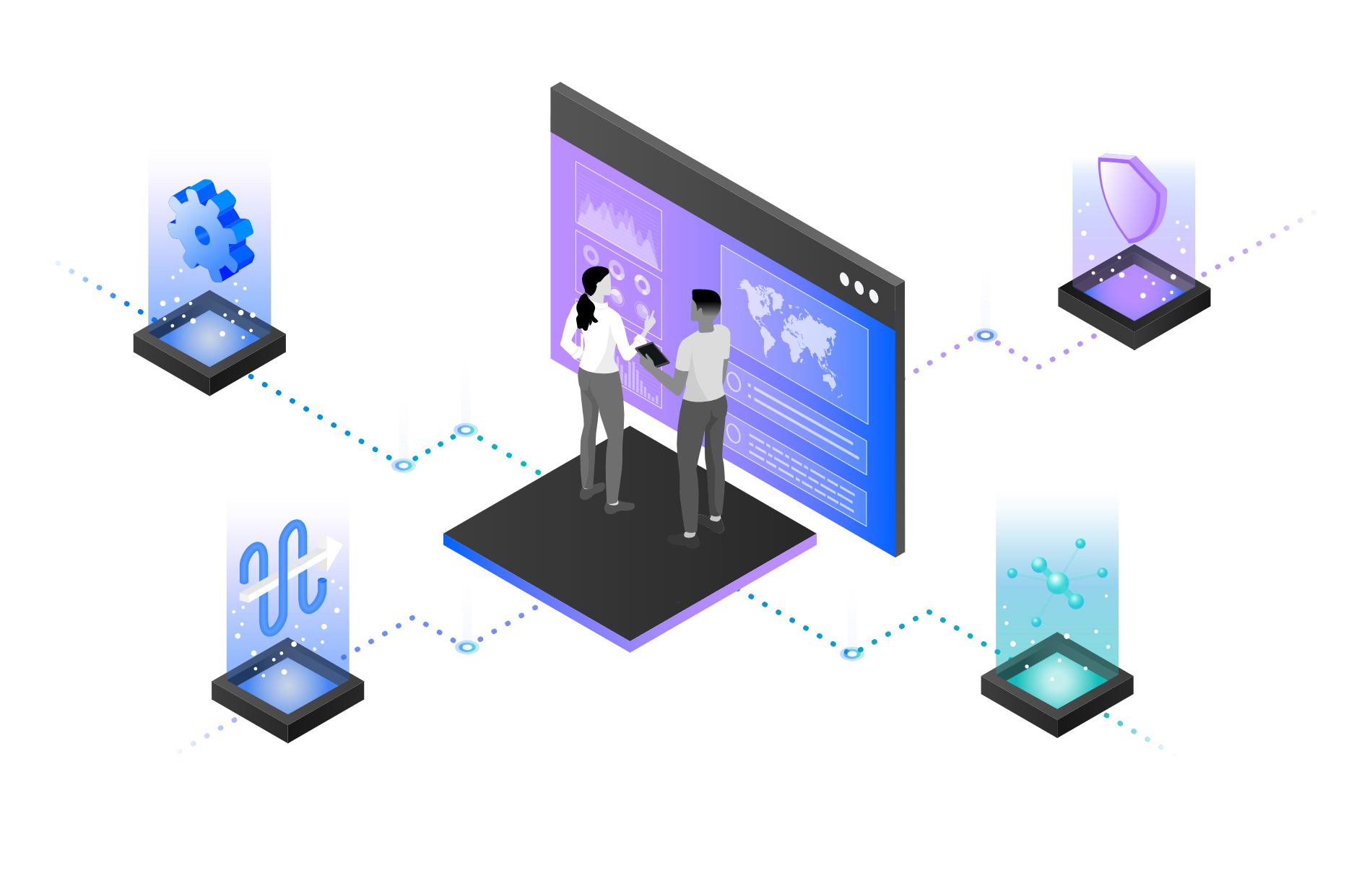 [Speaker Notes: Today we will demonstrate how Aspera on Cloud transfers, distributes and sync huge files and data sets, globally at maximum speed.]
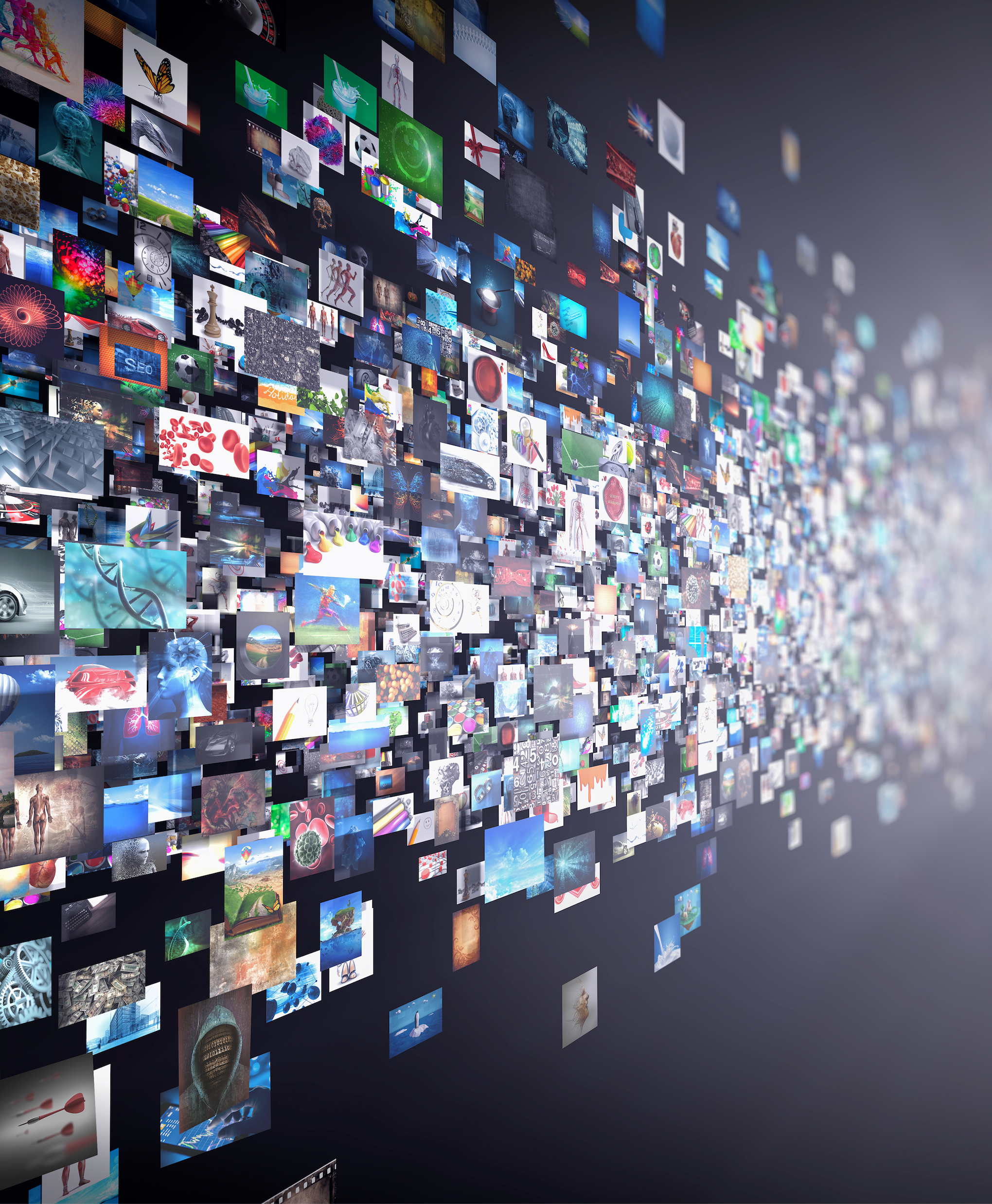 Finding a better big data transport solution!
Falling to move large files and massive sets of data quickly and reliably can limit and impact:
REDUCECOSTS
NEW OR
IMPROVED
BUSINESS
MODELS
IMPROVEDCUSTOMER
SERVICE
BUSINESSIMPACT
DRIVE ADDITIONALREVENUE
2
[Speaker Notes: Today, businesses across industries are facing greater challenges moving large files and massive sets of data quickly and reliably between global sites and teams. Failing to meet these challenges can limit an organization’s ability to meet critical business imperatives that yield increased revenues, reduced costs, improved customer service, and new or improved business models.

As the size and volume of data continues to explode and permeate more business processes and decisions, the speed that data moves over the WAN becomes more crucial. However, most enterprise tools in use today cannot reliably and securely move large files and data volumes at high speed over global distances. This is due to the inherent limitations of the Internet’s underlying transfer technology called the Transmission Control Protocol (TCP).]
A better transfer technology – IBM Aspera FASP
With Aspera FASP technology: 
Users can deliver live video and growing files;
Users can exchange files and data sets of any size—from many gigabytes to multiple terabytes and larger—quickly and reliably around the world;
The protocol integrates the latest security technologies, practices and auditing technologies to keep your data safe;
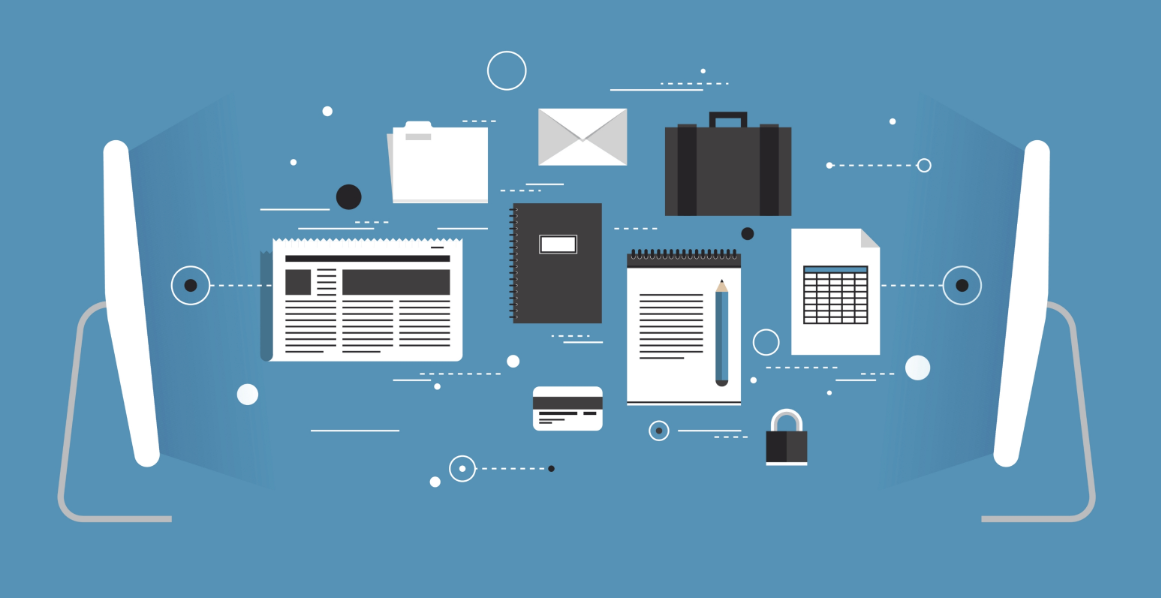 3
[Speaker Notes: This demo uses Aspera on Cloud to solve these issues with moving large files.  
Aspera FASP technology has the ability to move large amounts of data in a variety of ways, including both file transfer and streaming.  Regardless of the size of data - megabytes, gigabytes, or terabytes, we can transfer it quickly, securely, and reliably around the world.  Our solutions integrate the latest security technologies, practices and auditing practices to keep your data safe.Today's demo will focus on file transfer.  We will demonstrate the use of our Software as a Service solution Aspera on Cloud to upload and download files to a repository, send packages of files to another party and share files between different cloud storages.]
Demonstration Agenda
01
03
05
07
Accessing Aspera on Cloud
Working with Packages
Monitoring Activities
Automating your transfer workflows
02
04
06
File Sharing
Administering Workspaces and Users
Sharing files between Cloud Storages
[Speaker Notes: This demo shows a typical file transfer scenario between different users in a company. Here we will see how to transfer, distribute, and synchronize files and data sets globally at maximum speed. We will learn how to accelerate collaboration with teams around the world on big data and large files. At the same time, we will see how to automate, monitor and control data transfers and workflows. By the conclusion of this demonstration, we will see how to copy and move files between different Cloud storages. Let’s get started!]
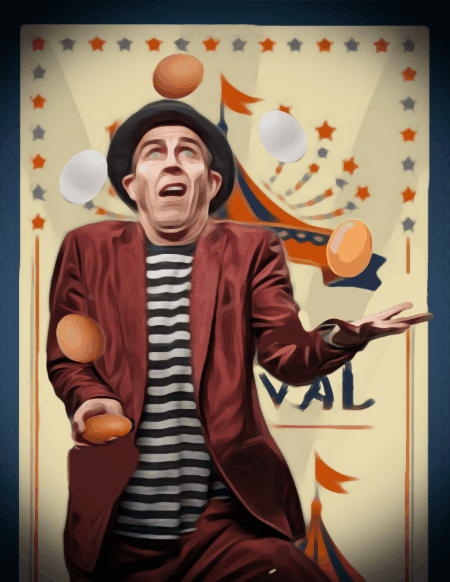 Demonstration
5
[Speaker Notes: See script documentation for assistance in demo execution]
Demonstration Summary
In this demo we:
Accessed the Aspera on Cloud environment and explored the capabilities
Managed and shared files and folders;
Sent and downloaded packages;
Managed users and workspaces;
Tracked usage and user activities;
Shared file between different cloud storages;
Created automated tasks to simplify workflows;

From a business perspective we used Aspera on cloud to access and move data in a fast, secure and reusable way, by liberating data locked away in multiple file sharing systems. With Aspera, we are able to improve customer satisfaction through an easily access to data spread across multiple locations.
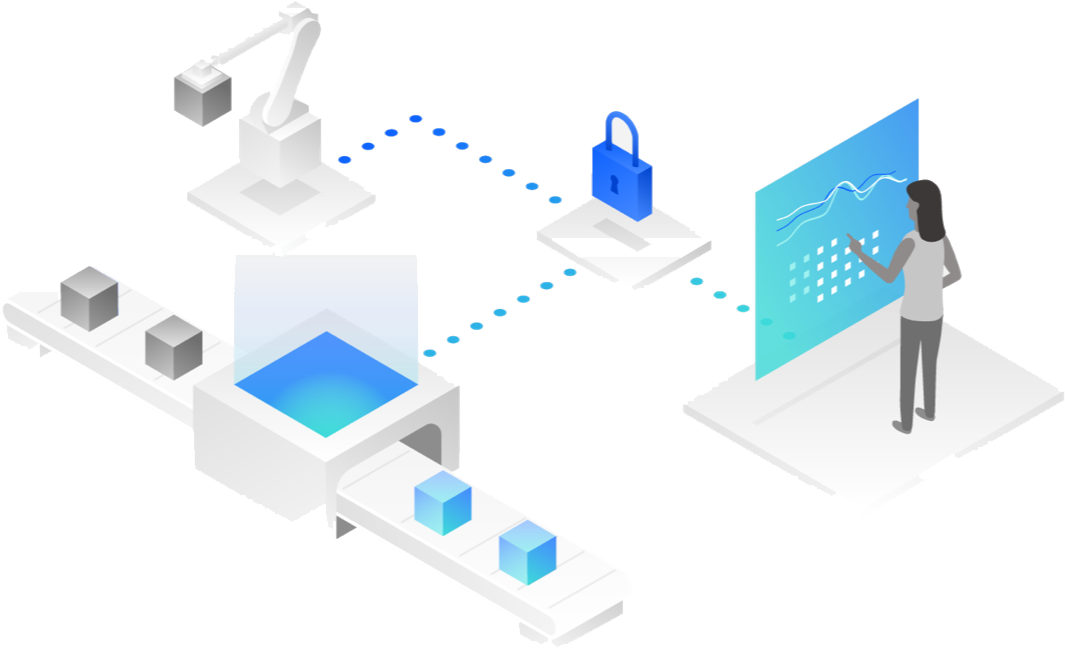 6
[Speaker Notes: Let’s summarize what we’ve done today.
In this demo we: accessed the Aspera on Cloud environment and explored the capabilities; managed and shared files and folders; sent and downloaded packages;  administered workspaces and users; tracked usage and user activities; shared files between cloud storages; and also automated our transfer workflow.
 
From a business perspective we used Aspera on Cloud to access and move data in a fast, secure, and reusable way, by liberating data locked away in multiple file sharing systems. With Aspera, we are able to improve customer satisfaction by providing easier access to data spread across multiple locations.]
Thank you
Cathy Daly – cdaly@us.ibm.comIBM Integration Enablement Leader—
Rafael Osorio – rosorio@br.ibm.com
IBM Integration Enablement Specialist
© Copyright IBM Corporation 2022. All rights reserved. The information contained in these materials is provided for informational purposes only and is provided AS IS without warranty of any kind, express or implied. Any statement of direction represents IBM’s current intent, is subject to change or withdrawal, and represent only goals and objectives. IBM, the IBM logo, ibm.com and IBM Automation are trademarks of IBM Corp., registered in many jurisdictions worldwide. Red Hat® and OpenShift® are trademarks or registered trademarks of Red Hat, Inc. or its subsidiaries in the United States and other countries. Other product and service names might be trademarks of IBM or other companies. A current list of IBM trademarks is available at Copyright and trademark information.
7
IBM Integration / © 2020 IBM Corporation
[Speaker Notes: Thank you!]
IBM Integration / © 2020 IBM Corporation
8